Справочно-аналитический материал к «Дню Северной железной дороги»
01 декабря 2016г.Нагишев Андрей Николаевич
Организация железнодорожного сообщения с республикой Коми       1
Размеры движения по республике Коми
20 -  поездов дальнего следования 
из них:
14 круглогодичных
6 сезонных
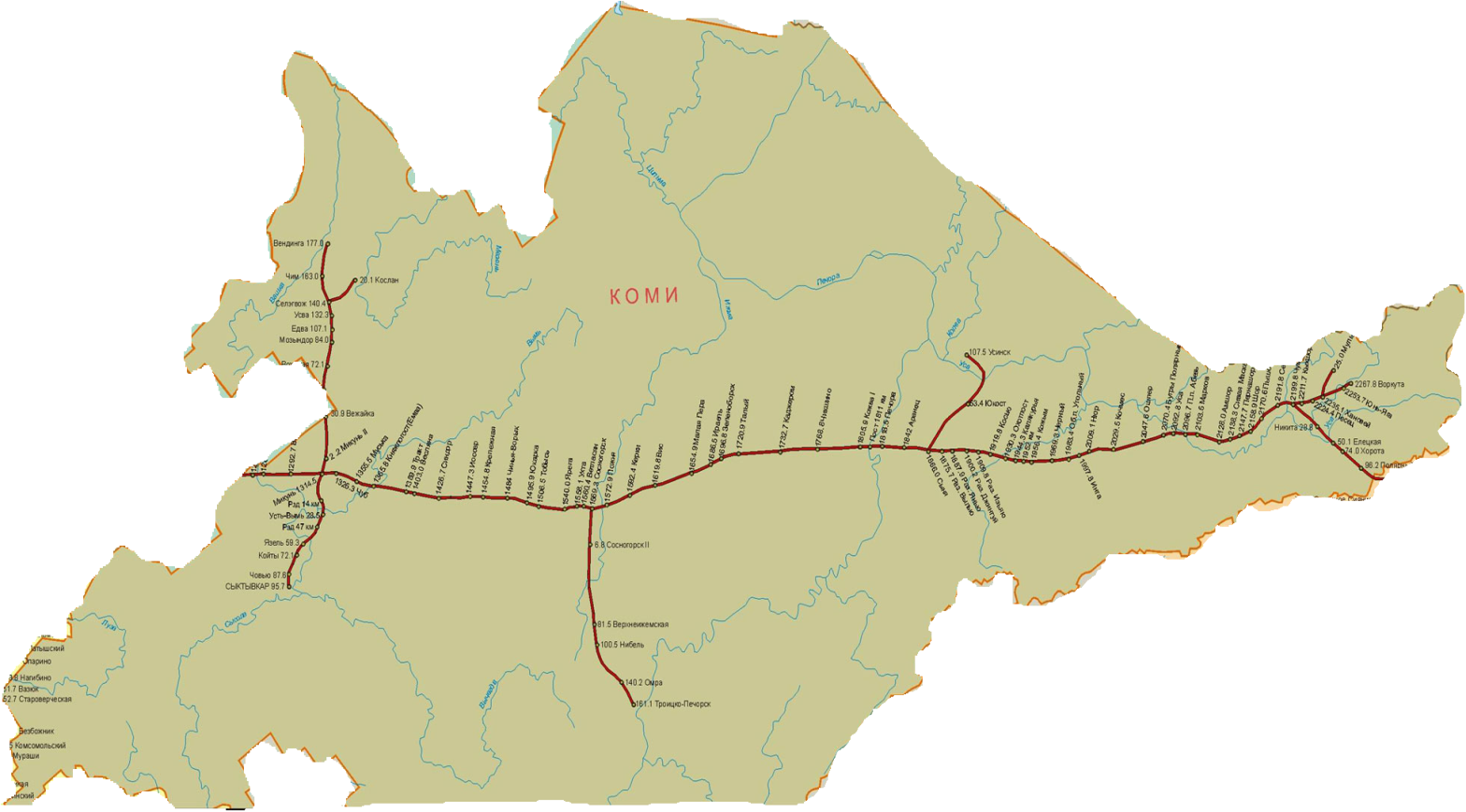 Кослан
Республика Коми
Усинск
На Москву, С.Петербург, Новороссийск, Адлер
Воркута
Печора
Микунь
Сосногорск
На Лабытнанги
Сыктывкар
ВЧ-7 (Сыктывкар)
инвентарный парк – 215 вагонов
Объем перевозок по территории Республики Коми
2
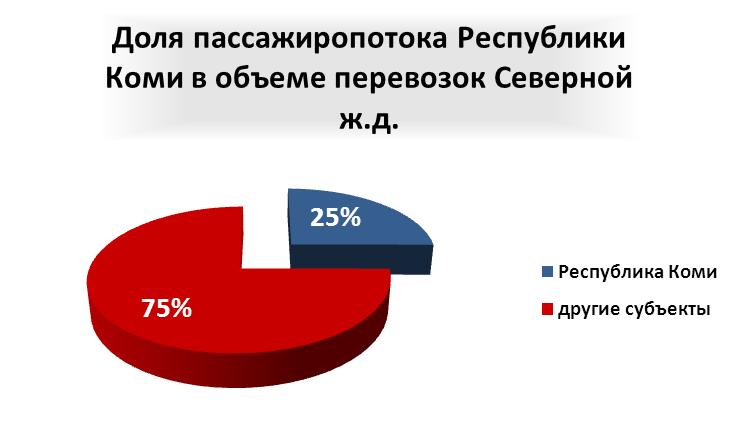 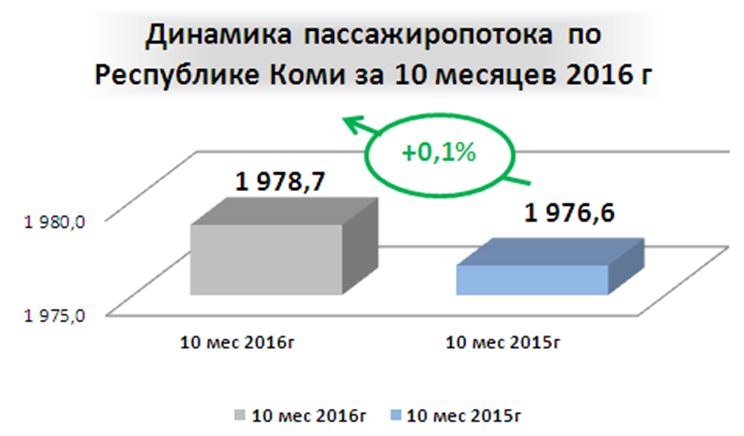 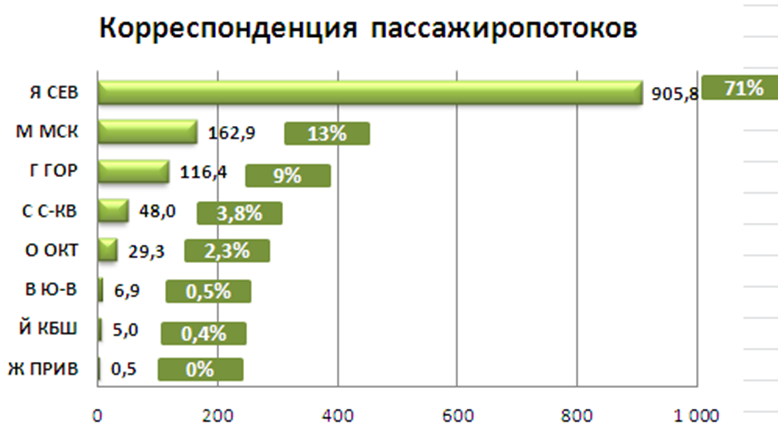 25% объемов перевозок дороги приходится на Республику Коми.
Наиболее популярные направления внутри Северной, на Московскую и Горьковскую ж.д.
График обновления подвижного  состава поездов, 
следующих по территории  Республики  Коми                                                3
Состояние вагонного парка вагонного участка Сыктывкар на 01.12.16г.
                                                                                                                                                                                         4
С целью формирования поездов вагонного участка Сыктывкар из вагонов оборудованных УКВ и ЭЧТК на летние перевозки 2016г. было передано 7 вагонов, до конца года будет передано еще 15 вагонов. Данные вагоны будут курсировать  в поездах №33/34  Сыктывкар – Москва, №303/304, 305/306 Сыктывкар - Усинск
Инвентарный парк 217 вагонов
Из них вагонов
- с УКВ 62 (29%)
- с ЭЧТК 48 (22%)
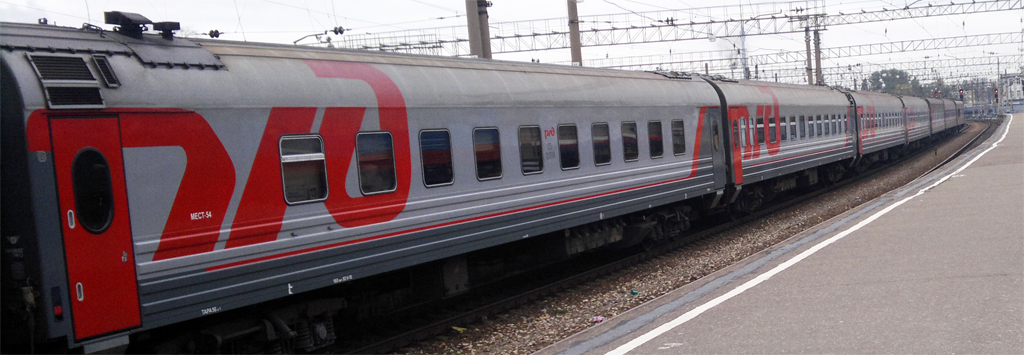 Ускорение поездов № 77/78 Воркута – Санкт-Петербург, № 97/98 Микунь – Санкт-Петербург, с сокращением времени перестоя беспересадочных вагонов Сыктывкар – Санкт-Петербург            5
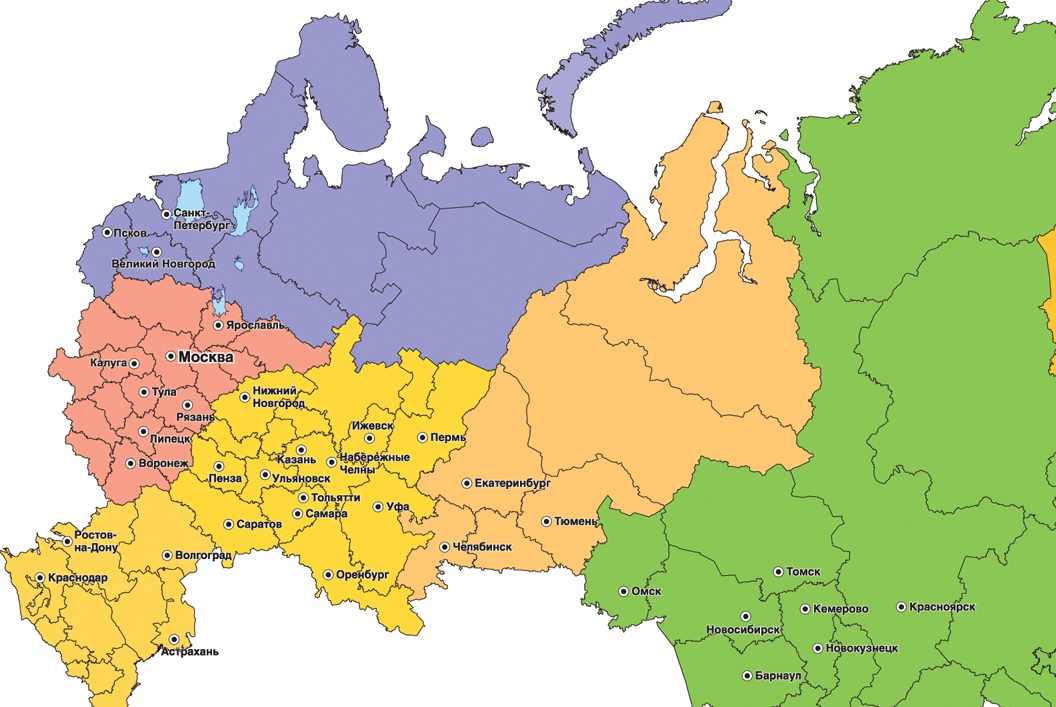 Ускорение поезда № 77/78 Воркута - Санкт-Петербург на 2 ч. 42 мин.  в одном направлении.
Время отправления из Воркуты в 20 ч. 30 мин,
Время прибытия в Санкт-Петербург в 18 ч. 45 мин.(вместо 21ч 52мин).

Сокращение времени перестоя беспересадочной группы вагонов сообщением Сыктывкар - Санкт-Петербург до 3 ч. 41 мин. (вместо 6 ч. 24 мин).
С.Петербург
Воркута
Микунь
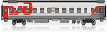 Сыктывкар
Череповец
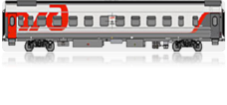 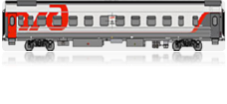 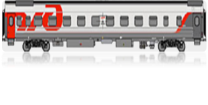 Назначение нового поезда сообщением Воркута-Белгород, 
с беспересадочной группой вагонов Архангельск-Белгород                      6
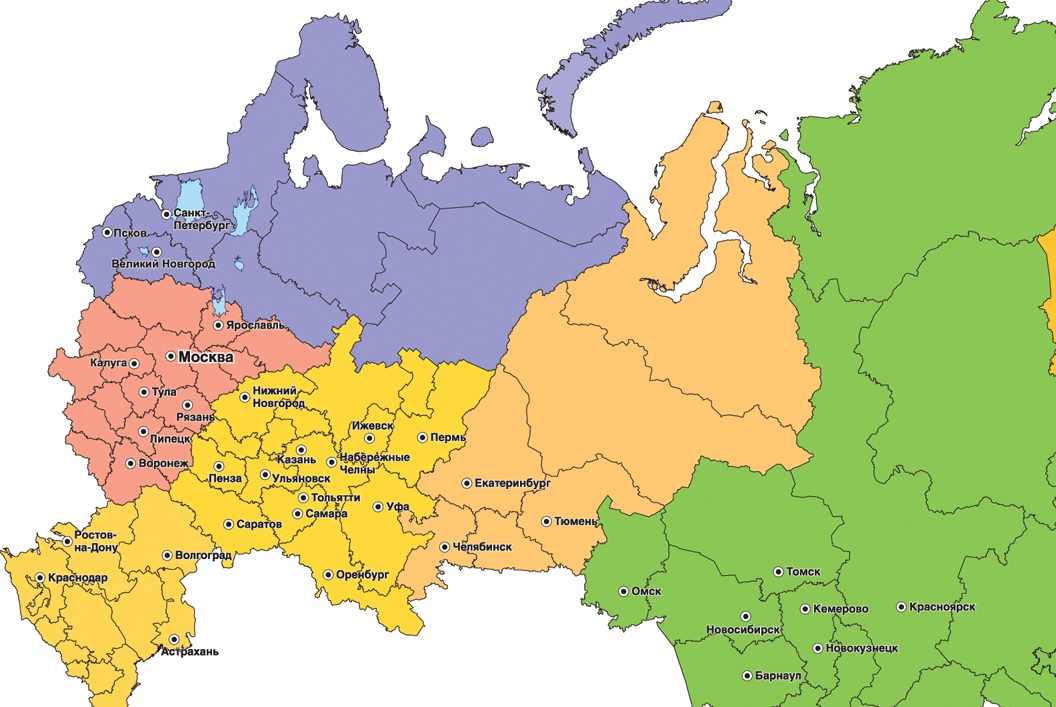 Назначение поезда в летний период
Периодичность курсирования 1 раз в неделю
Время отправления из Воркуты в 23 ч. 10 мин.,
Время прибытия в Белгород в 12 ч. 00 мин.
Время отправления из Белгорода в 17 ч. 15 мин,
Время прибытия в Воркуту в 03 ч. 00 мин.



Беспересадочная группа вагонов сообщением Архангельск-Белгород прицепляется и отцепляется по станции Коноша.
Архангельск
Воркута
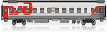 Коноша
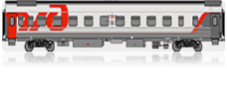 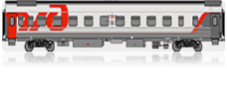 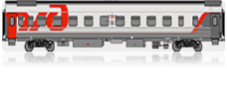 Белгород
Организация мультимодальных перевозок по маршруту               Сыктывкар – Микунь – Москва                                                                        7
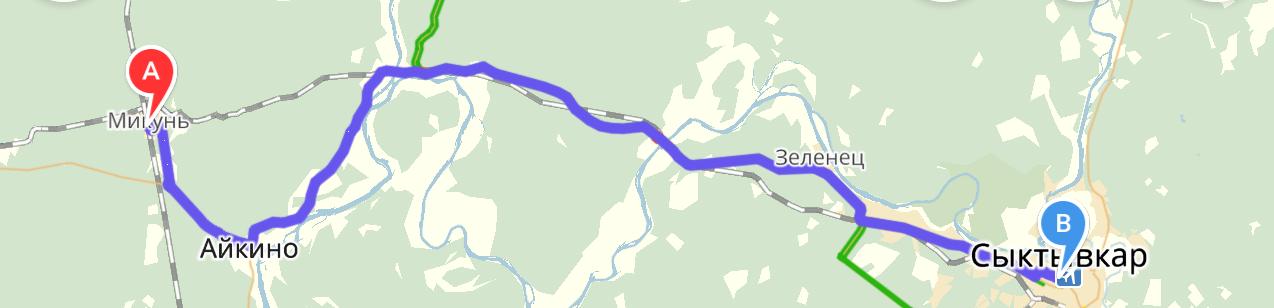 МИКУНЬ
Москва
поезд № 376/375
СЫКТЫВКАР
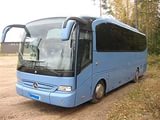 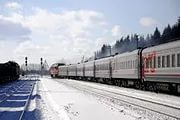 Схема организации перевозки
Москва
Сыктывкар
Микунь
поезд № 375/376
 (Воркута – Москва)
Поезд дальнего 
следования
Автобус
Автобус
11:30
14:00
14:40
15:43
Время в пути
2,5 Ч.
26,36 Ч.
12:50
15:13
18:30
16:00
Транспортная компания
АО «ФПК»
Стоимость проезда в автотранспорте
350 руб.
Пассажиро-поток
1 автобус
12 пасс./сутки
MERSEDES -19 мест
Приобретение билетов по сети интернет                                                8
9
СПАСИБО ЗА ВНИМАНИЕ!